BONES OF THE 
UPPER LIMB
Dr. Khaleel Alyahya
Dr. Jamila El-Medany
OBJECTIVES
At the end of the lecture, students should be able to:
List the different bones of the UL.
 List the characteristic features of each bone.
Differentiate between the bones of the right and left sides.
List the articulations between the different bones.
Consists of bones of : 
Pectoral Girdle. 
Arm. 
Forearm. 
Hand.
Pectoral Girdle
Consists of Two Bones:
Clavicle and Scapula.
It is very light and allows the upper limb to have exceptionally free movement.
Clavicle
It is a long bone lying horizontally across the root of the neck
It is subcutaneous throughout its length.
Functions:
1. Holds the arm away from the trunk.
2. Transmits forces from the upper limb to the axial skeleton.
3. Provides attachment for muscles.
If the clavicle is broken, the whole shoulder region caves in medially.
Clavicle
Its medial 2/3 is convex forward.
Its lateral 1/3 is concave forward.
The medial (Sternal) end is rounded.
The lateral (Acromial) end is flattened.
It has (2) Surfaces:
Superior & Inferior.
Articulations
It articulates Medially with the Sternum at the Sternoclavicular joint .
Laterally with the Scapula at the Acromioclavicular joint
Inferiorly with the 1st rib at the Costoclavicular Joint
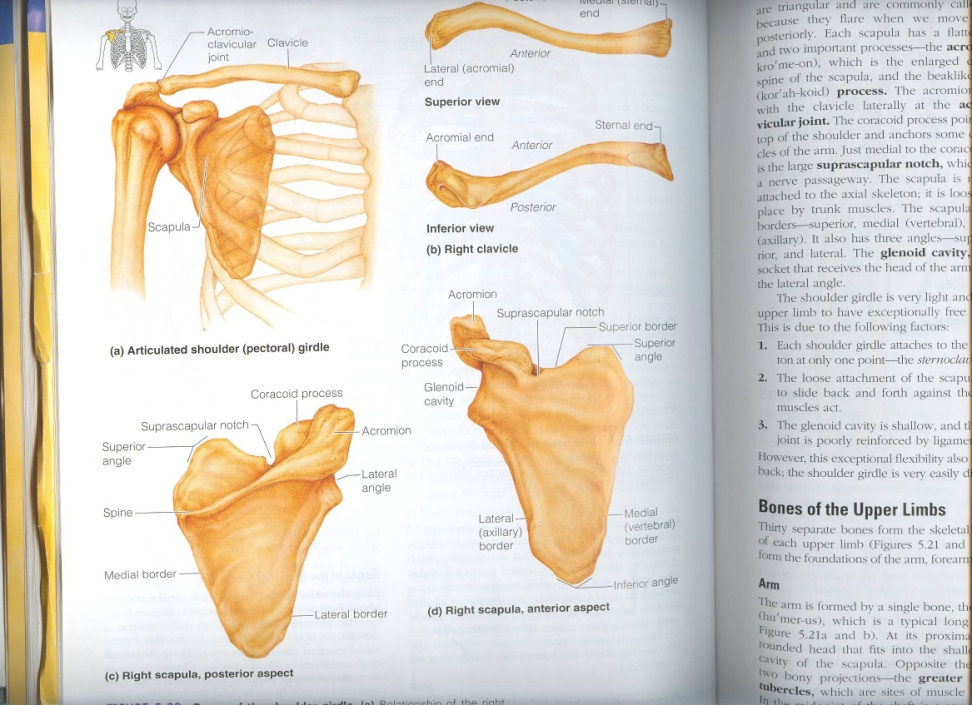 Scapula
It is a triangular flat bone.
Extends between the 2nd _ 7th ribs.
It has :
Two surfaces (Anterior & Posterior).
Three Borders: superior, medial (vertebral) & lateral (axillary).
Three Processes (Spine, Coracoid & Acromion)
Three Angles : superior, lateral (forms the Glenoid cavity) & inferior.
Suprascapular notch: medial to coracoid process.
It is a nerve passageway.
Fossae of Scapula
It has Three Fossae:
Two on the posterior surface :
Supraspinous  Fossa (above the spine).
Infraspinous  Fossa (below the spine).
One on the Anterior surface:
Subscapular Fossa.
Arm
It is formed by a single bone (Humerus):
It is a typical long bone.
It has:
Upper end :
1. Head: Smooth& forms
1/3 of a sphere.
2. Anatomical neck: Immediately below the head.
3. Greater & Lesser tubercles separated by
Intertubercular Groove.
Surgical Neck:  between the upper end  and the shaft.
surgical
Humerus
Shaft:
Anterior & Posterior surfaces.
1. Deltoid tuberosity:
 A rough elevation halfway down the lateral aspect.
2. Spiral (Radial) groove:
Runs obliquely down the posterior aspect of the shaft.
It lodges the important radial nerve & vessels.
Humerus
Distal end :
Medial : Trochlea.
Lateral: Capitulum.
Above the trochlea (on the anterior surface): Coronoid fossa.
Above the trochlea (on the posterior surface): Olecranon fossa.
Above capitulum :
Radial fossa.
Two Epicondyles : Medial & Lateral.
Articulations
Head of the humerus with the glenoid cavity of the scapula form the Shoulder joint.
Lower end (Trochlea & Capitulum) with the upper ends of the radius & ulna form the Elbow joint.
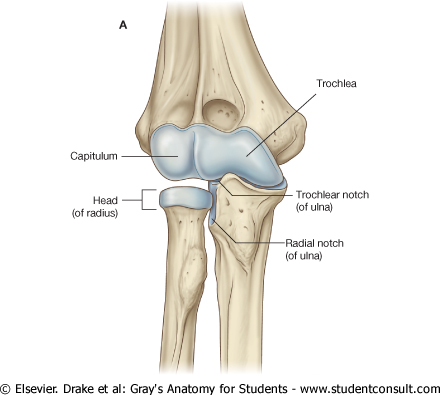 Forearm
Formed of two bones.
In the anatomical position, the Radius is the lateral bone.
The Ulna is the medial bone.
Radius
Proximal (Upper)) end:
1. Head: small & circular&
Its upper surface is concave.
2. Neck.
3. Radial (Biciptal) Tuberosity.
Shaft:
Wider below than above.
Three surfaces (Anterior, Lateral & Posterior).  
Sharp Medial interosseous border.
Pronator tubercle: halfway down the lateral side.
Radius
Distal (Lower) end:
Styloid process: laterally.
Ulnar notch: medially.
Dorsal tubercle:
posteriorly.
Ulna
Proximal end:
Posterior: 
Olecranon process
(Forms the prominence of the elbow).
Anterior: Coronoid process.
They are separated by
Trochlear notch.
Lateral :Radial notch
Ulna
Shaft :
Three surfaces (Anterior, Medial & Posterior).
Sharp lateral interosseous border.
Distal end: 
Medial: Small rounded head.
& Styloid process
lateral : Radial notch
Articulations of radius & ulna
Distal end of Humerus with the proximal ends of Radius & Ulna form Elbow joint.
Proximal Radioulnar joint.
Distal Radioulnar joint.
The two bones are connected by the flexible Interosseous membrane
Hand
The skeleton of the hand consists of the:
Carpals  for the carpus (wrist)
Metacarpals: for the palm
Phalanges: for the fingers
Carpal bones
Eight carpal bones arranged in two irregular rows, each of four.
They present Concavity on their Anterior surface.
Proximal row (from lateral to medial):
Scaphoid, Lunate, Triquetral & Pisiform bones.
Distal row  (from lateral to medial):
Trapezium, Trapezoid,
Capitate & Hamate.
Metacarpals & Phalanges
Metacarpals:
Five bones, each has a Base, Shaft, and a Head.
They are numbered 1-5 from the thumb.
The 1st metacarpal is the shortest and most mobile.
When the fist is clenched, the heads of the metacarpals become obvious (kunckles)
Phalanges :
Each hand contains  14 phalanges.
Three in each finger (proximal, middle & distal) Except  in the thumb which has only two (proximal &distal).
Articulations
Bases of the Metacarpal bones articulate with the distal row of the carpal bones (Carpometacarpal joints).
Heads (knuckles) articulate with the Proximal Phalanges (Metacarpophalangeal joints).
The phalanges articulate with each other (Interphalangeal joints). 
Distal end of Radius with the Proximal Raw of Carpal bones form Wrist joint.
The End